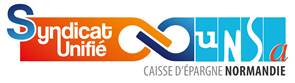 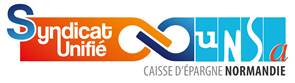 Syndicat Unifié – section Normandie
CSE SUPPLEANTS
Techniciens
Isabelle ROGER-CAHOURS
Christophe DOFAL
Cécile BENHADJI

Cadre
Rita BOUVIER
Délégués Syndicaux

Catherine BLANCHE
Isabelle ROGER-CAHOURS
Christophe DOFAL
Délégué 
Syndical
Central
Dominique LAINE
06.87.50.48.28
CSE TITULAIRES
Techniciens
Catherine BLANCHE
Patricia COTTARD
Dominique LAINE

Cadre
Christine LEMARCHAND
Trésorière section Syndicat Unifié Normandie Catherine BLANCHE
06.87.07.65.58
Trésorier adjoint
Christophe DOFAL
Représentante Syndicale 
au CSE
Catherine LE COZ
OPCO ATLAS (Opérateur de Compétences des entreprises et salariés des services financiers et du Conseil)
Catherine BLANCHE (CPT COMMUNICATION)
Patricia COTTARD (CPT ALTERNANCE)
COMMISSIONS CSE
LOGEMENT
Cécile BENHADJI
Œuvres sociales
Christophe DOFAL
EGA PRO
Isabelle ROGER-CAHOURS
Secrétaire Nationale Syndicat Unifié-Unsa
Administratrice Caisse Générale de Prévoyance (CGP)
Patricia COTTARD  
 06.80.45.00.56
CSSCT
Dominique LAINE
FORMATION
Patricia COTTARD
ECONOMIE
Catherine BLANCHE
Section Syndicat Unifié-Unsa Caisse d'Epargne Normandie - 151 rue d’Uelzen – 76230 Bois-Guillaume - syndicatunifie-unsa-normandie@outlook.fr - www.syndicat-unifie.net